Reminders
NO CLASS ON MONDAY 7/3 or TUESDAY 7/4

CLASS RESUMES ON WEDNESDAY 7/5

1-WEEK REMINDER
Exam 2 on FRIDAY 7/7 @ 9:30 – 11 am
Location: HAMP 3144
Duration: 1 hour
MA 16020: Lesson 13			Volume By Revolution					Shell Method
By Alexandra Cuadra
So far…
We have learned how to find the volume of a solid of revolution by integrating
 In the same way, we calculate the area under a curve
 Running a line segment of varying length across the region, and adding them up
https://www.geogebra.org/m/tgceabb2#material/tnnhu7gz
In other words,
We learned to find the volume of a solid of revolution by 
Running some area across a shape and add them up.
Like in the case of the cylinder shown on the right.
https://www.geogebra.org/m/tgceabb2#material/qcwutumt
But what were those “shapes”?		ANSWER: CROSS-SECTIONS
R
R
r
In Today’s Lecture, we will be covering the case, when neither method (Disk nor Washer) is easy.
https://www.geogebra.org/m/jqfyndpu
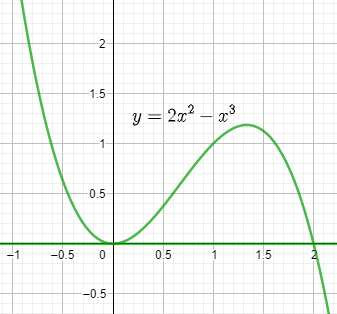 https://www.geogebra.org/m/jqfyndpu
Rotation about y-axis
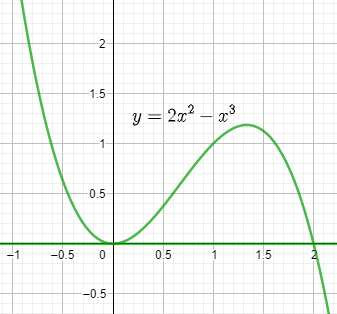 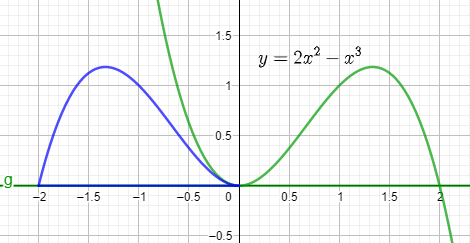 https://www.geogebra.org/m/jqfyndpu
WASHER ???
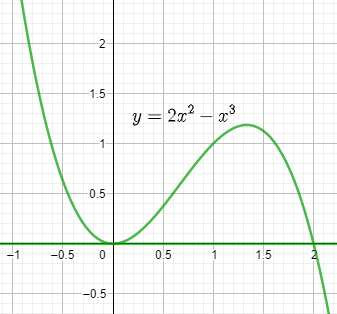 Furthermore, 3-D
https://www.geogebra.org/m/jqfyndpu
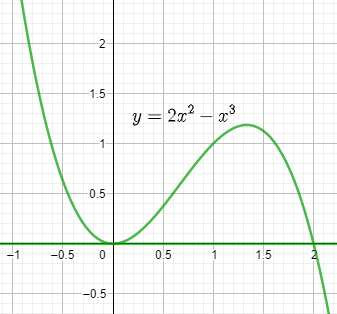 https://www.geogebra.org/m/jqfyndpu
So how can I do this kind of problem without giving myself a headache?
ANSWER: SHELL METHOD
What’s a (Cylindrical) Shell?
https://www.geogebra.org/m/jqfyndpu
Geometry Time: Let’s Flatten the Shell on the Right…
height
https://www.geogebra.org/m/jqfyndpu
Geometry Time: Let’s Flatten the Shell on the Right…
height
One thing about Shell Method Formulas
Since we are just cutting out parallel to the axis, we choose dx or dy in the following way:
If you need more of an explanation of where the Shell Method comes look at the hidden slides.
GEOMETRY: Finding The Volume of A Hollow Cylinder
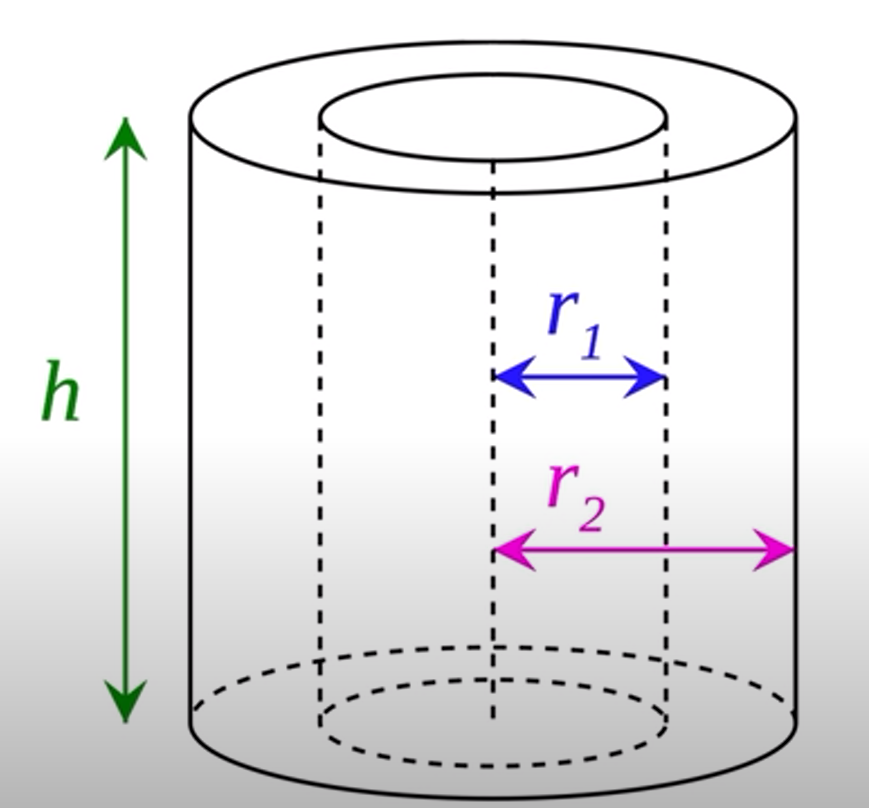 GEOMETRY: Finding The Volume of A Hollow Cylinder
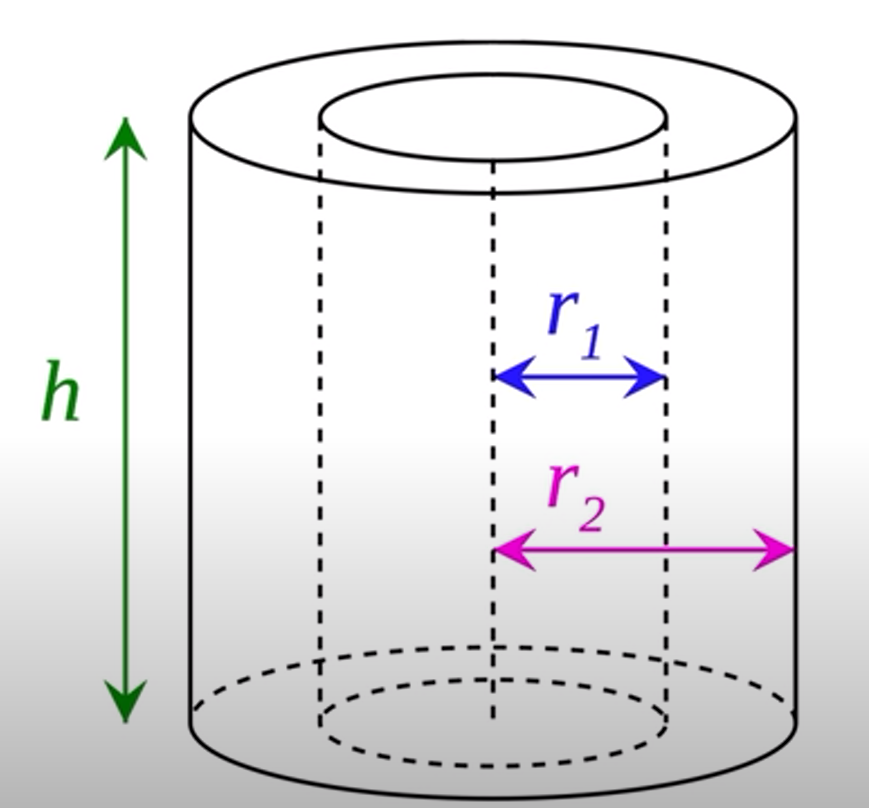 GEOMETRY: Finding The Volume of A Hollow Cylinder
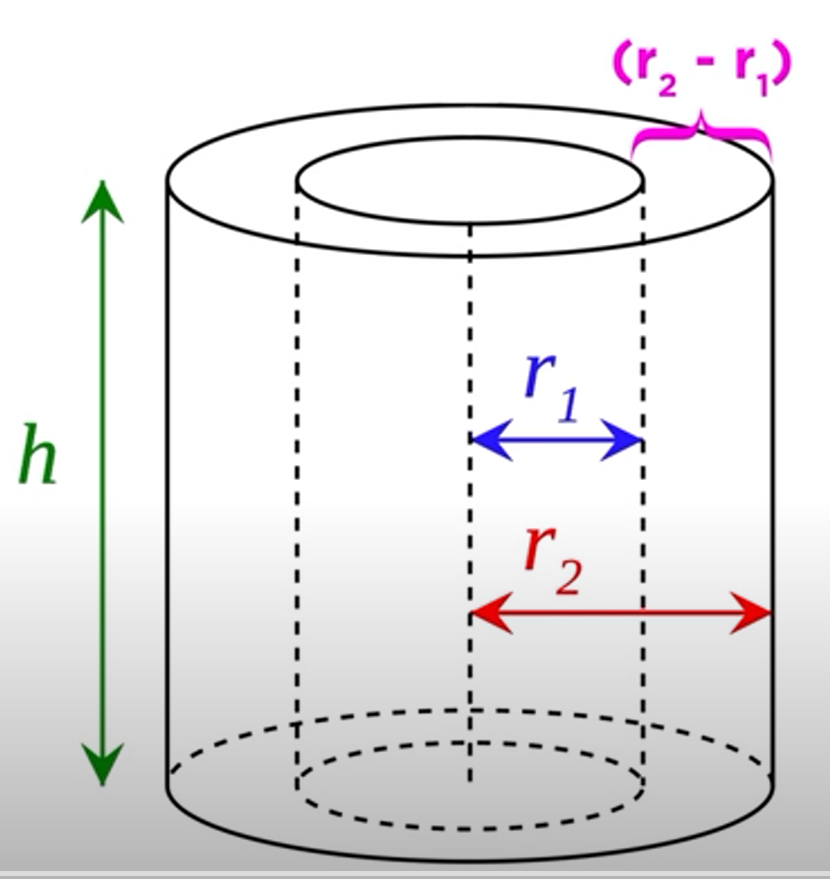 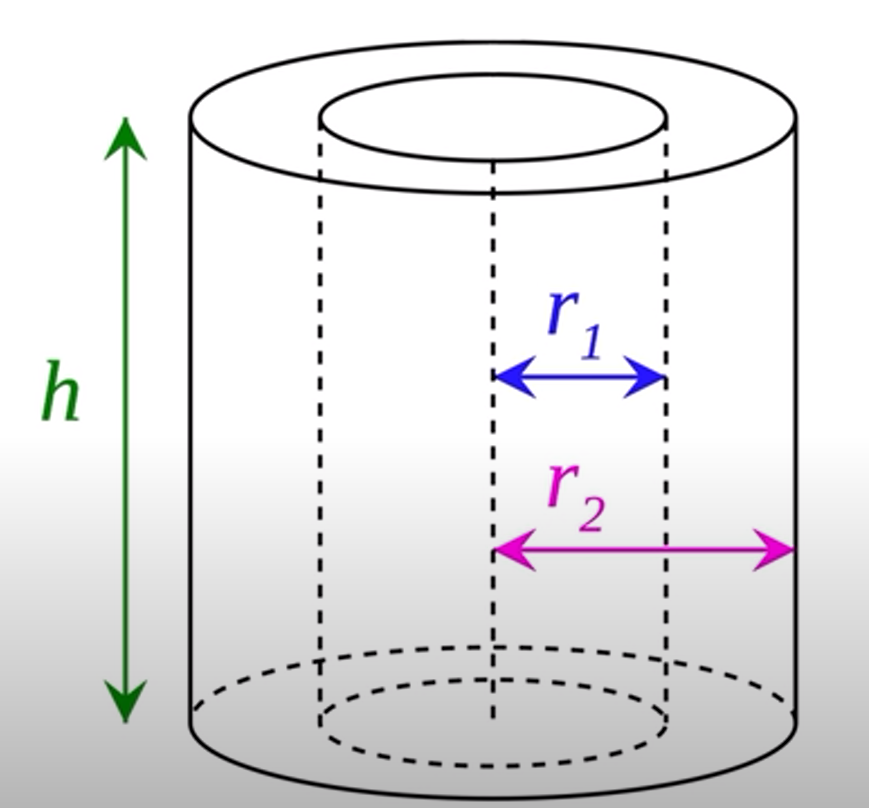 GEOMETRY: Finding The Volume of A Hollow Cylinder
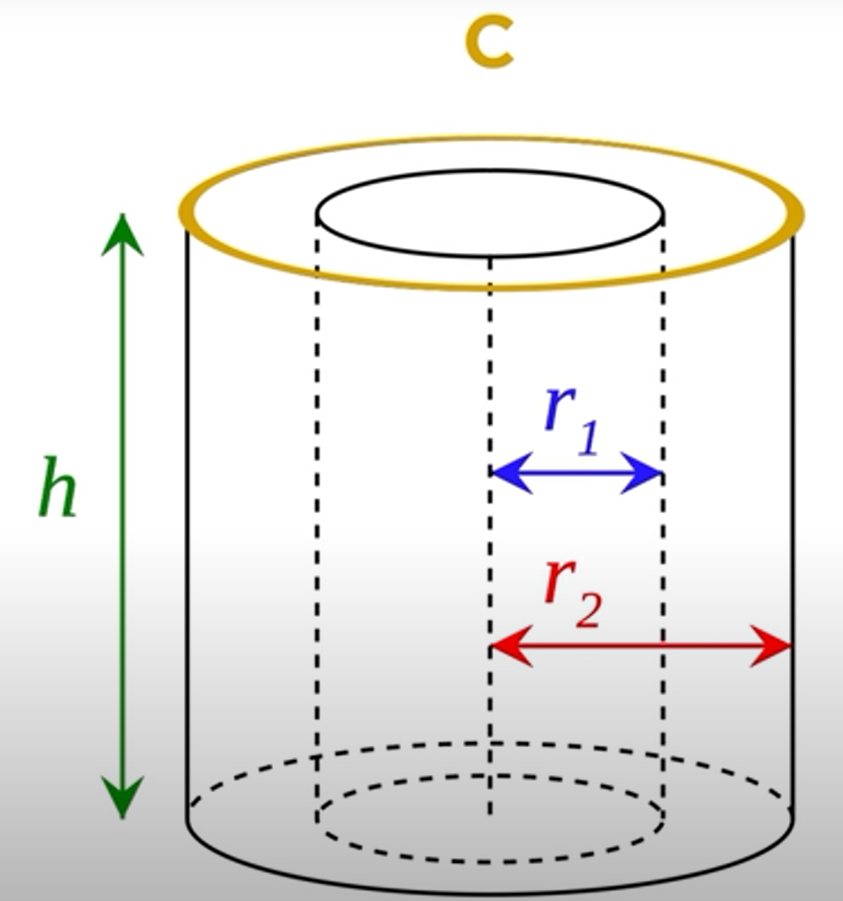 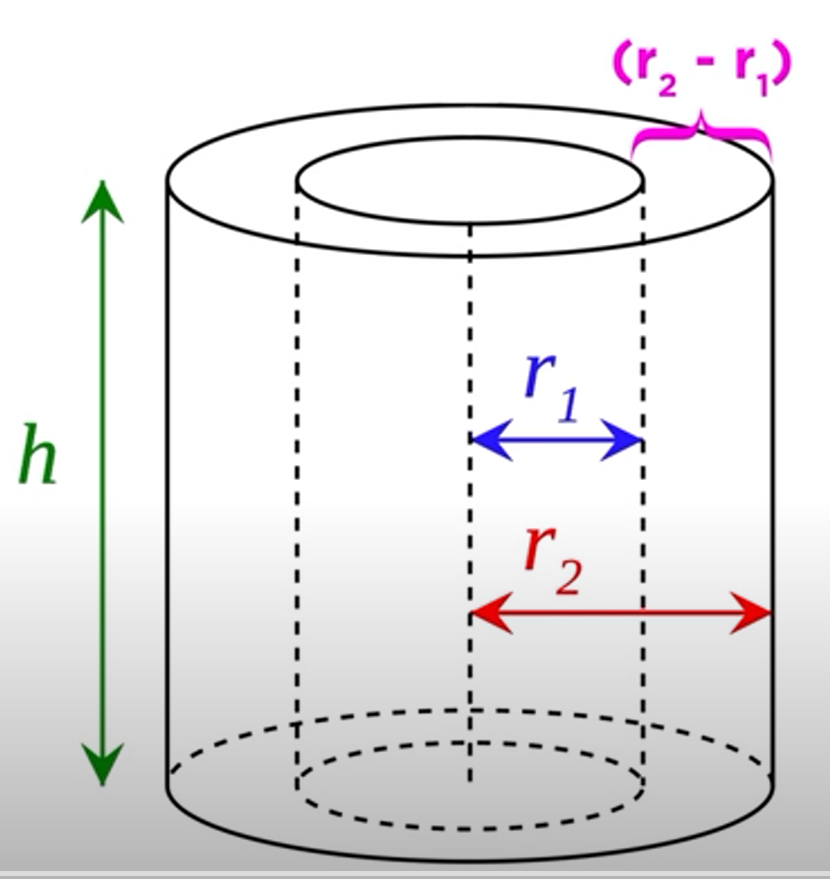 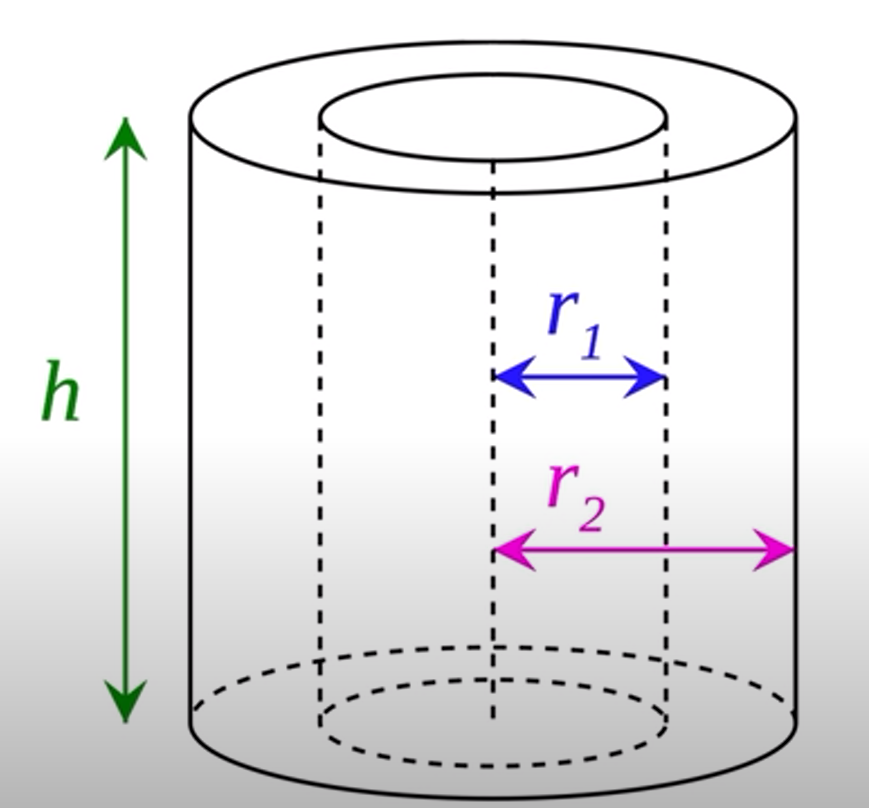 So how does this help us answer Example 1?
https://www.geogebra.org/m/jqfyndpu
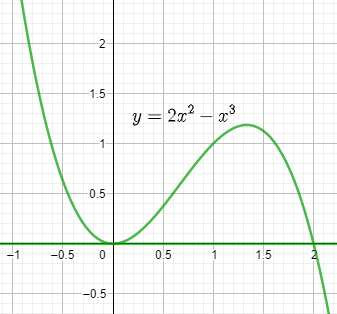 https://www.geogebra.org/m/jqfyndpu
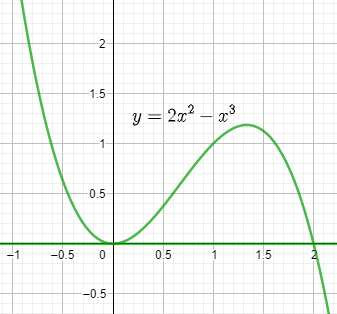 https://www.geogebra.org/m/jqfyndpu
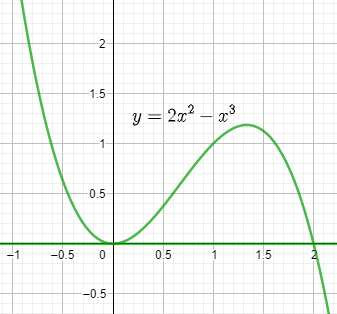 You can find the solution in the pdf of the notes. Click here to access it.
https://www.geogebra.org/m/jqfyndpu
https://www.geogebra.org/m/f3wrypfh#material/qrar4br5
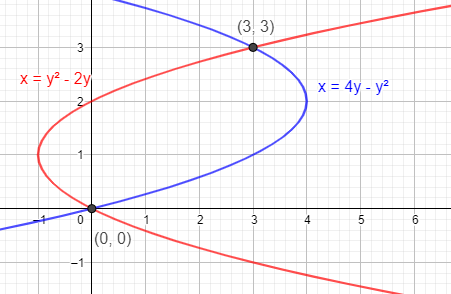 https://www.geogebra.org/m/f3wrypfh#material/qrar4br5
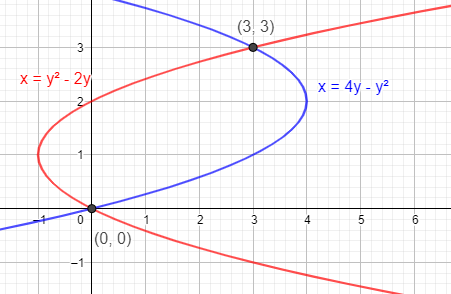 https://www.geogebra.org/m/f3wrypfh#material/qrar4br5
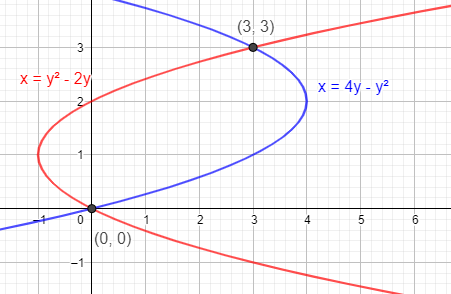 https://www.geogebra.org/m/f3wrypfh#material/qrar4br5
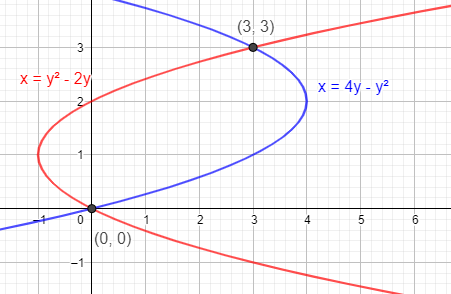 https://www.geogebra.org/m/f3wrypfh#material/qrar4br5
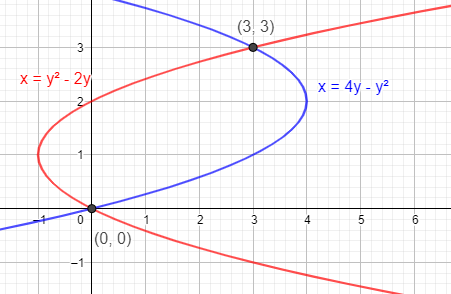 You can find the solution in the pdf of the notes. Click here to access it.
https://www.geogebra.org/m/f3wrypfh#material/qrar4br5
https://www.geogebra.org/m/f3wrypfh#material/cb7tfq8n
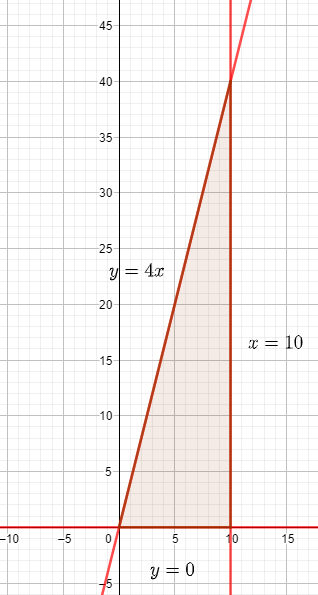 https://www.geogebra.org/m/f3wrypfh#material/cb7tfq8n
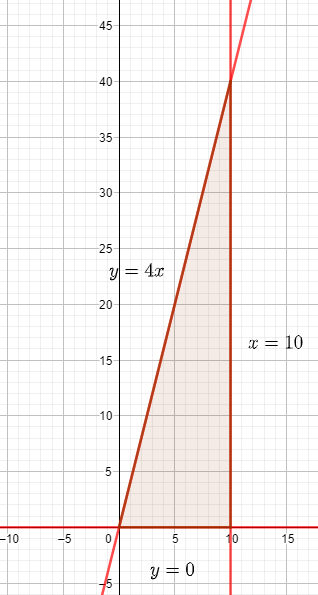 https://www.geogebra.org/m/f3wrypfh#material/cb7tfq8n
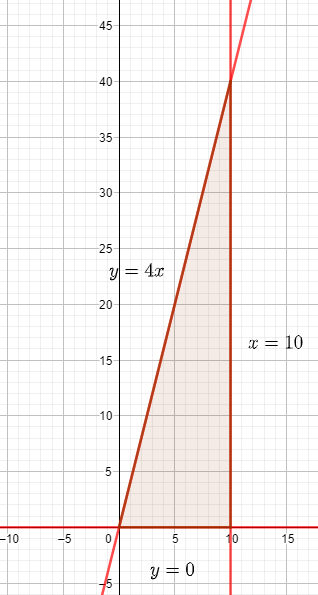 https://www.geogebra.org/m/f3wrypfh#material/cb7tfq8n
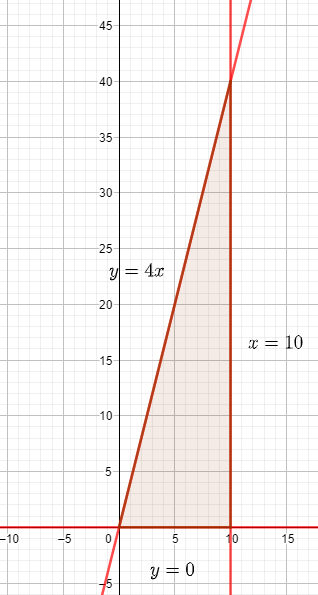 You can find the solution in the pdf of the notes. Click here to access it.
https://www.geogebra.org/m/f3wrypfh#material/cb7tfq8n
https://www.geogebra.org/m/f3wrypfh#material/cb7tfq8n
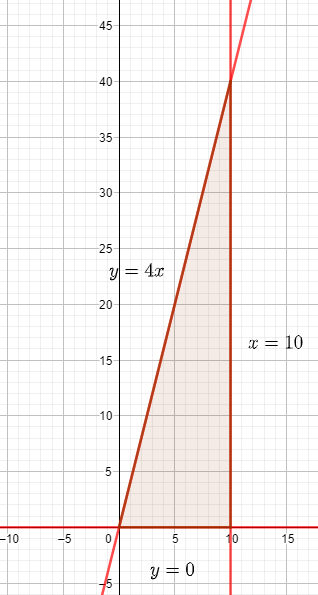 https://www.geogebra.org/m/f3wrypfh#material/cb7tfq8n
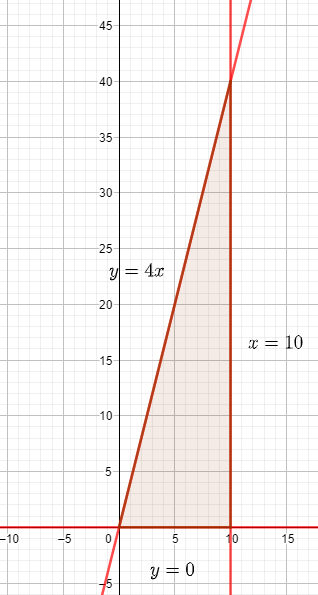 https://www.geogebra.org/m/f3wrypfh#material/cb7tfq8n
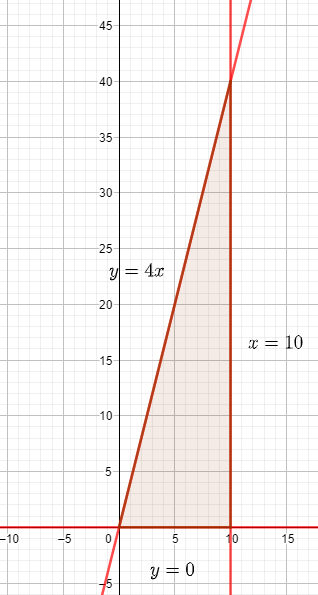 https://www.geogebra.org/m/f3wrypfh#material/cb7tfq8n
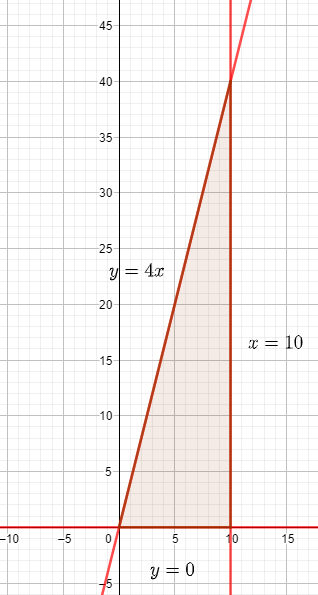 You can find the solution in the pdf of the notes. Click here to access it.
https://www.geogebra.org/m/f3wrypfh#material/cb7tfq8n
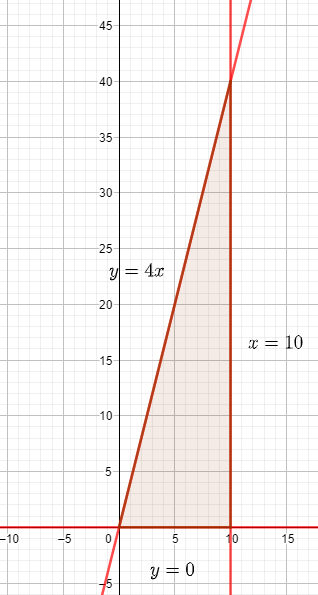 https://www.geogebra.org/m/f3wrypfh#material/cb7tfq8n
For the most part, everything stays the same except for the RADIUS.
Well there are more formulas…
Remember radiis are always positive, so we need to ensure that.
https://www.geogebra.org/m/f3wrypfh#material/ttnatysu
https://www.geogebra.org/m/f3wrypfh#material/ttnatysu
You can find the solution in the pdf of the notes. Click here to access it.
https://www.geogebra.org/m/f3wrypfh#material/ttnatysu
https://www.geogebra.org/m/f3wrypfh#material/q38jv7yy
https://www.geogebra.org/m/f3wrypfh#material/q38jv7yy
You can find the solution in the pdf of the notes. Click here to access it.
https://www.geogebra.org/m/f3wrypfh#material/q38jv7yy
https://www.geogebra.org/m/f3wrypfh#material/gwgncmp2
https://www.geogebra.org/m/f3wrypfh#material/gwgncmp2
You can find the solution in the pdf of the notes. Click here to access it.
https://www.geogebra.org/m/f3wrypfh#material/gwgncmp2
https://www.geogebra.org/m/f3wrypfh#material/wz7r6nxy
https://www.geogebra.org/m/f3wrypfh#material/wz7r6nxy
You can find the solution in the pdf of the notes. Click here to access it.
https://www.geogebra.org/m/f3wrypfh#material/wz7r6nxy
When do we apply Disk Method or Washer Method or Shell Method?
Formulas from Lessons 10 and 11 and 13	Rotation around x-axis or y-axis
Formulas from Lesson 12 and 13		Rotation around any non-Axis Formulas
Formulas from Lesson 12 and 13		Rotation around any non-Axis Formulas
GeoGebra Link for Lesson 13
https://www.geogebra.org/m/f3wrypfh

Note click on the play buttons on the left-most screen and the animation will play/pause.